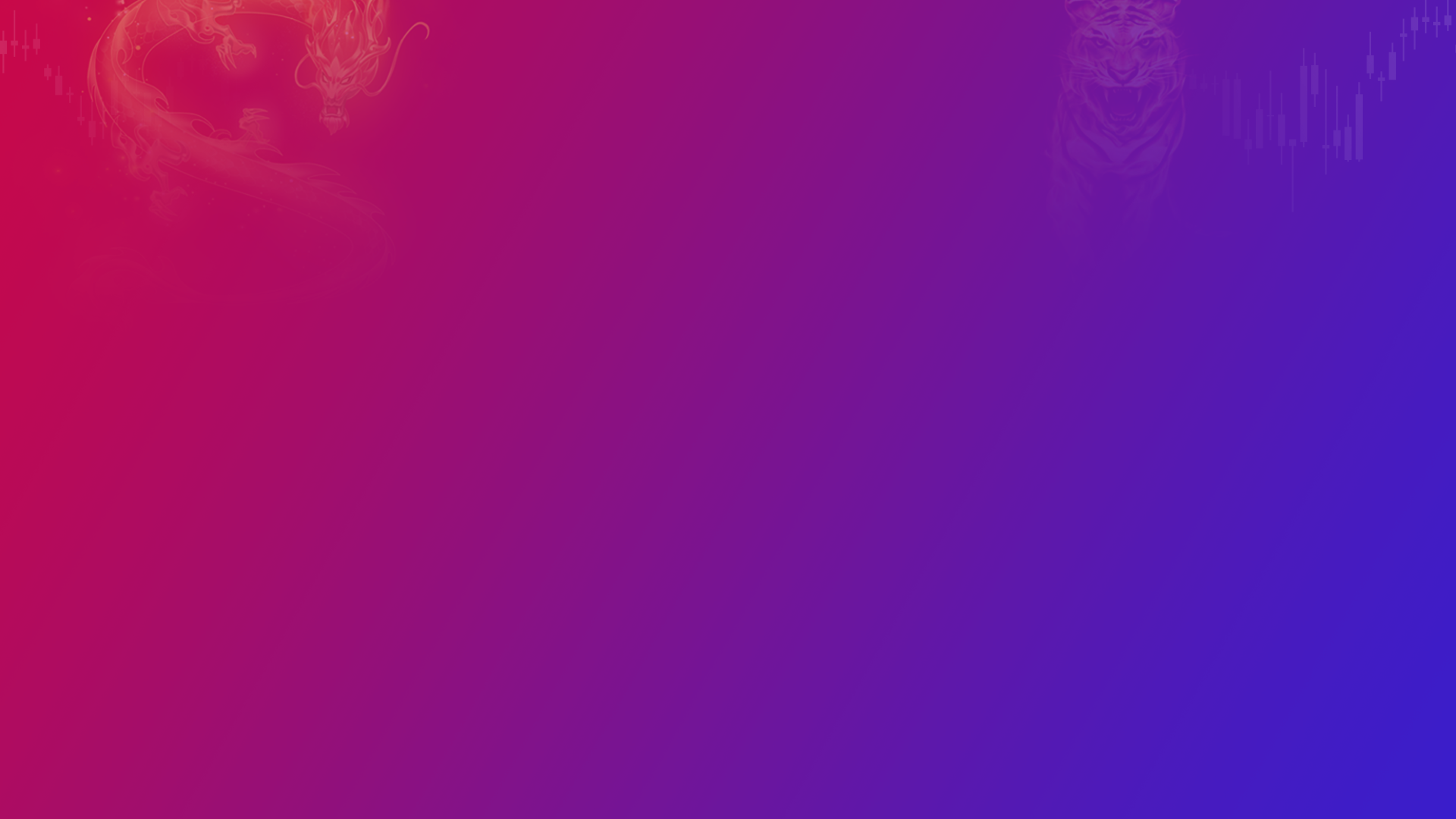 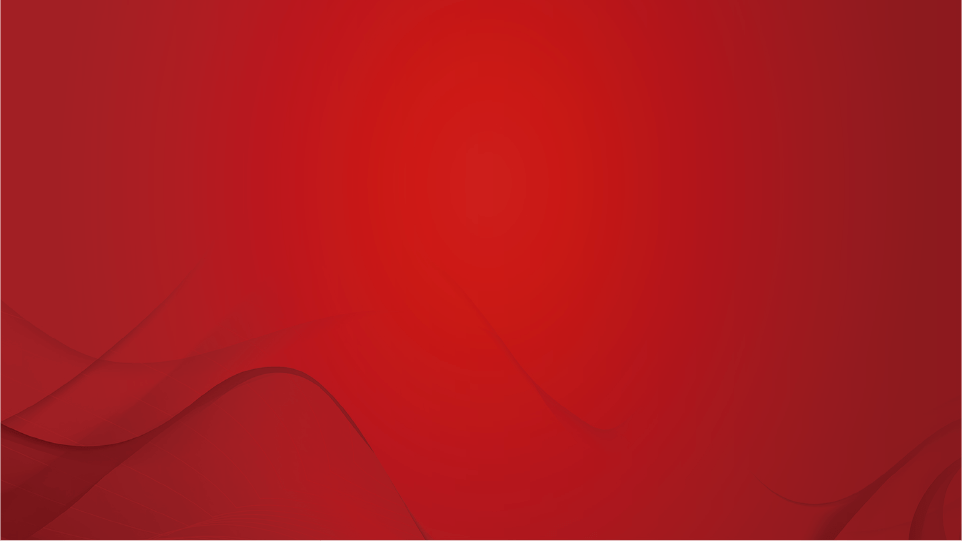 A1120619100001
执业编号
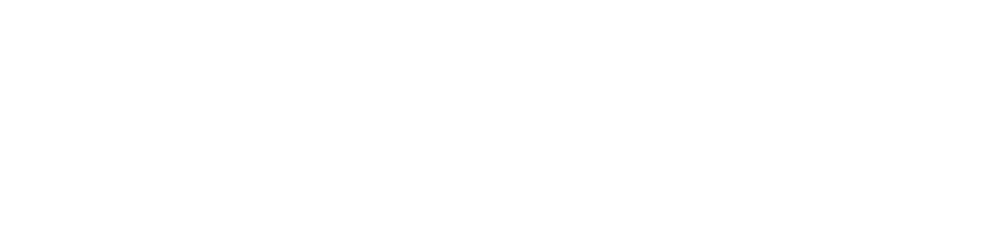 3300
滑铁卢之战？
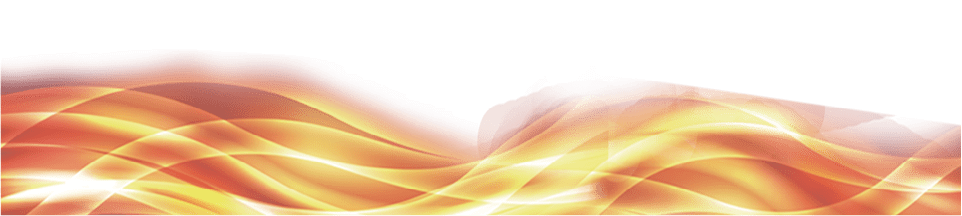 2024/11/22
张明科
经传投研
课程日期
盘面节奏
大盘-情绪和仓位的判断
资金量能：两市1.79万亿，增量1800亿，交投依然非常活跃；
支撑-压力位：看周一能否守300；
节奏：龙虎炒作强度并未受到跳水影响，但这次整体下跌重心去到了4~6个点，下杀压力是有的，下周一得看反弹3300稳定市场情绪。
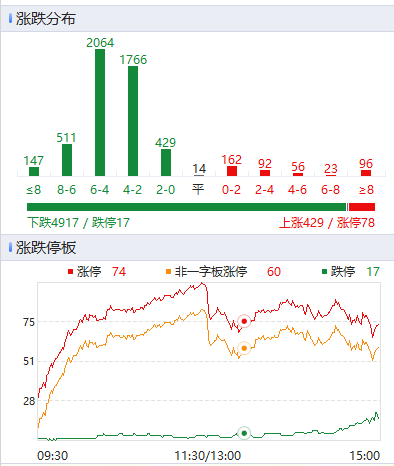 放量，上冲；量能不变，震荡；量能萎缩，下跌
龙虎板块
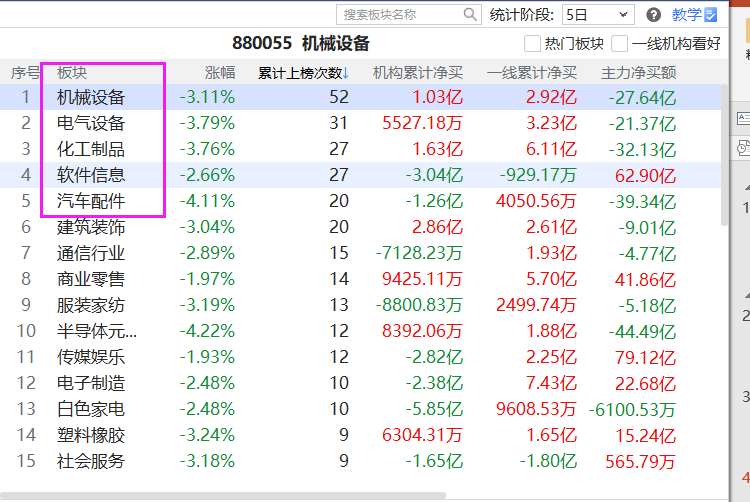 11月22日
行业：机械设备、软件信息、化工制品、汽车配件、电气设备
主题：重组/股权转让、固态电池、华为供应链、机器人、低空经济、石化
[Speaker Notes: https://activity.n8n8.cn/link/lhtj-zmk]
关于龙虎内参
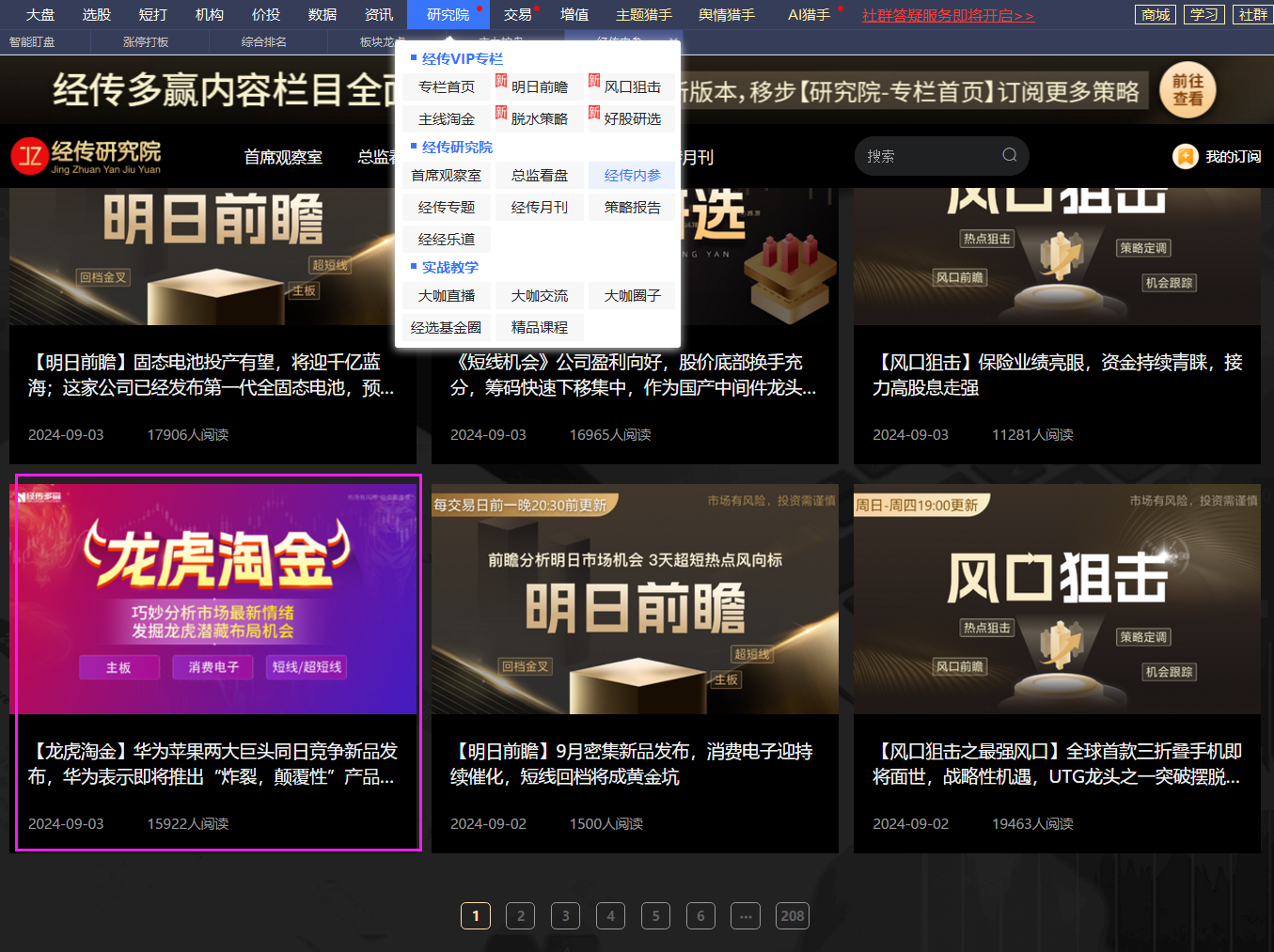 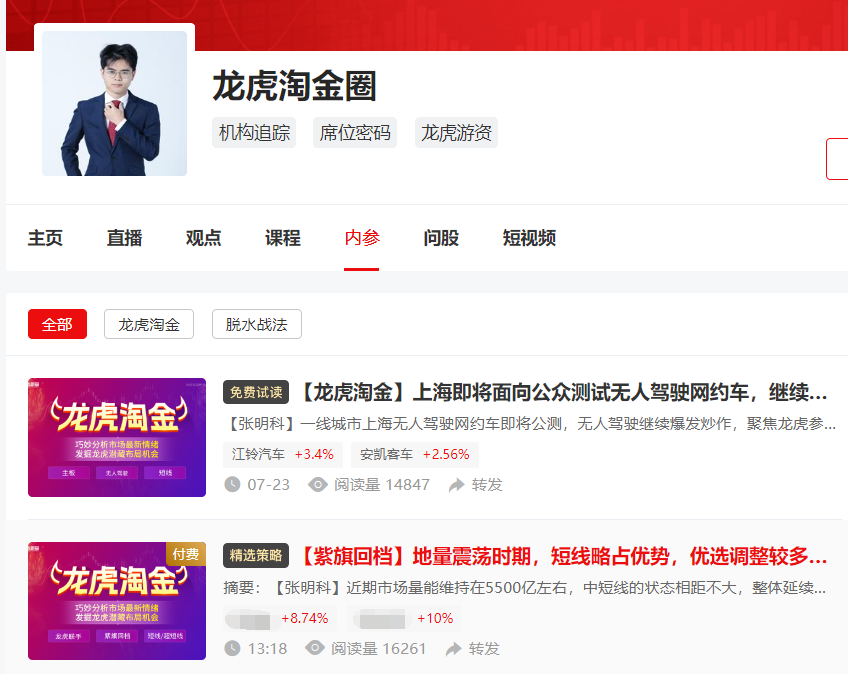 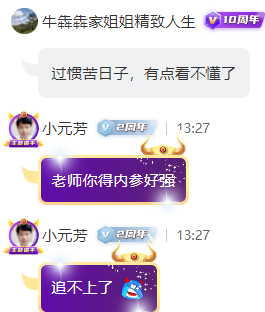 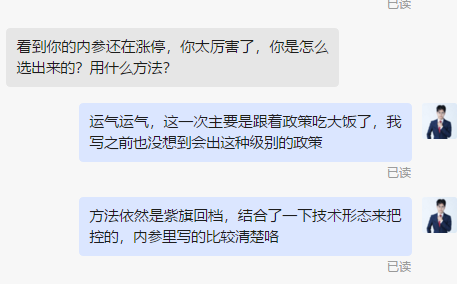 龙虎淘金圈-内参
研究院-经传内参-龙虎淘金
每周二固定更新一篇「龙虎淘金」，短线为主
龙虎选股
席位颜色分类
席位主要区别：①买卖双方力量；②有无机构（机构有钱，会考虑基本面）
盘中：紫旗回档（金叉）
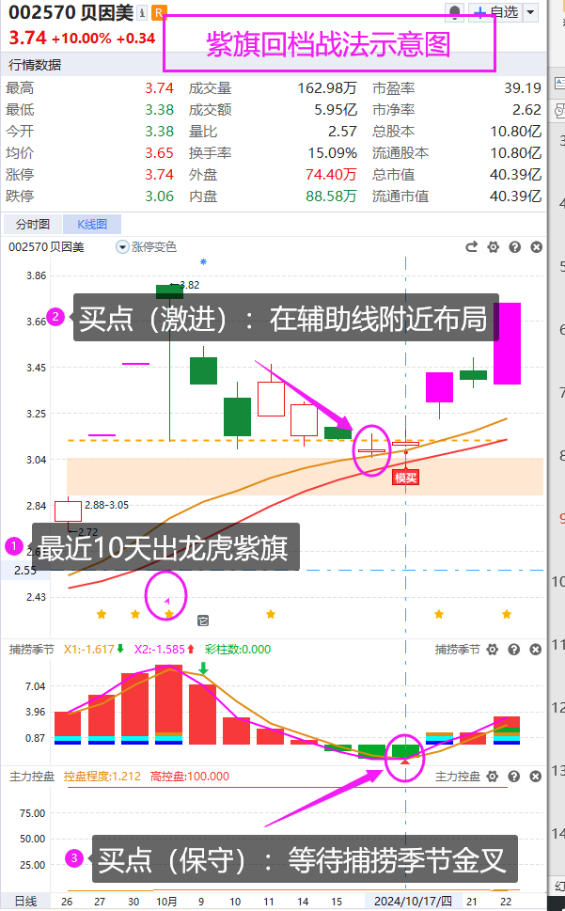 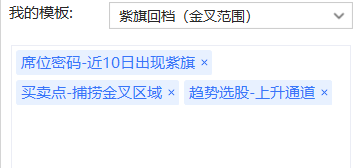 11月13日
近10日出龙虎紫旗，追求更强的回档爆发（买卖操作：用三板斧）
盘后潜力：紫旗回档（死叉）
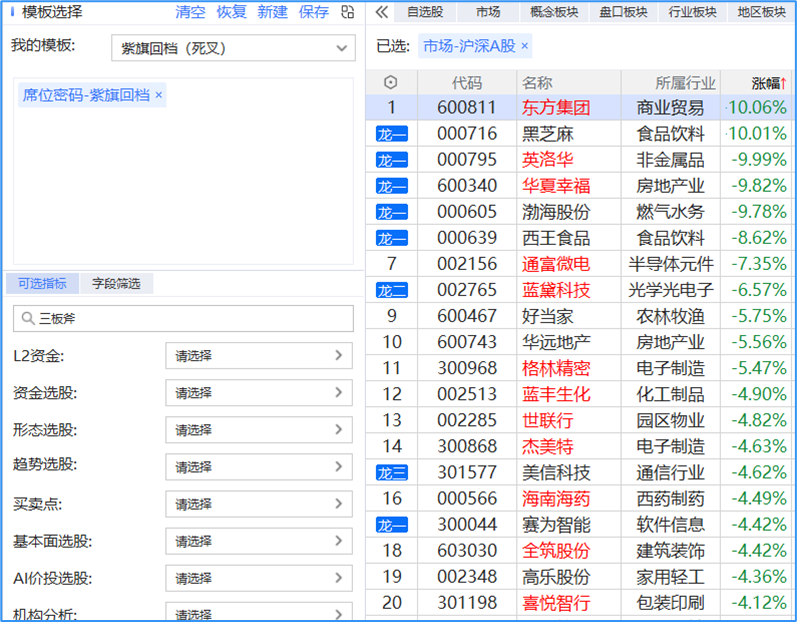 11月18日
11月13日
盘后选板块+回档潜力股
大跌时找游资被套
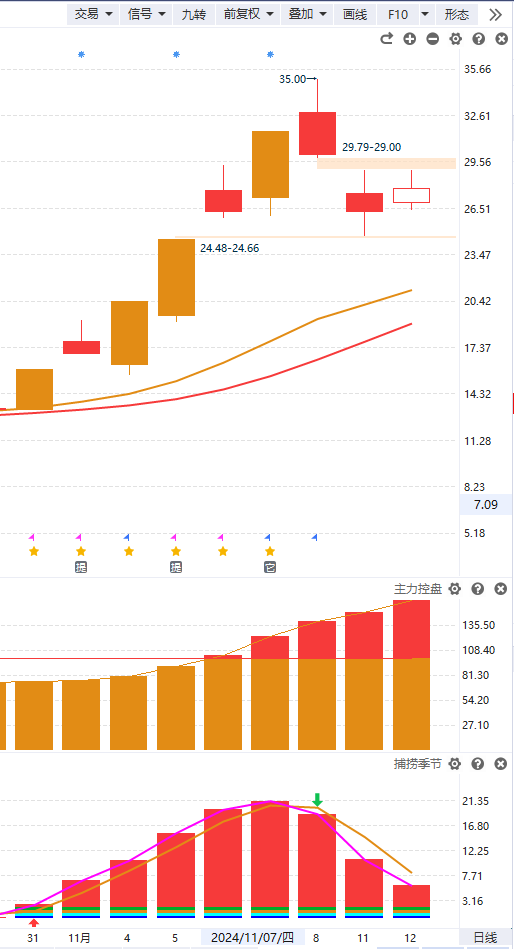 最好是紫旗+游资被套，后续的进攻机会在股价回踩企稳均线阶段
哪些不轻易卖
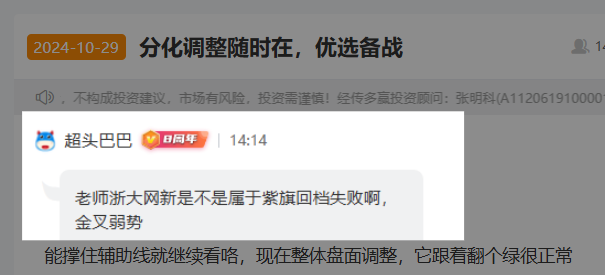 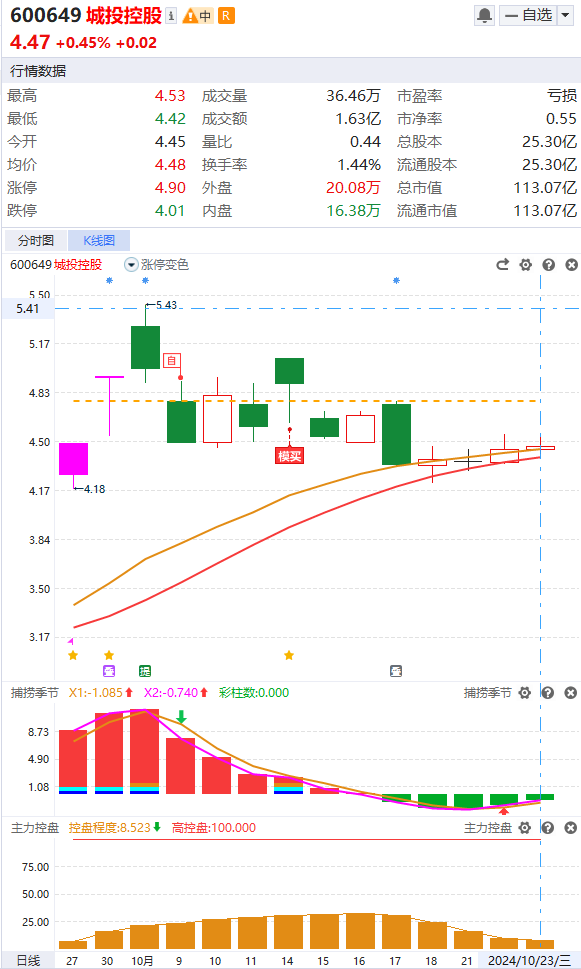 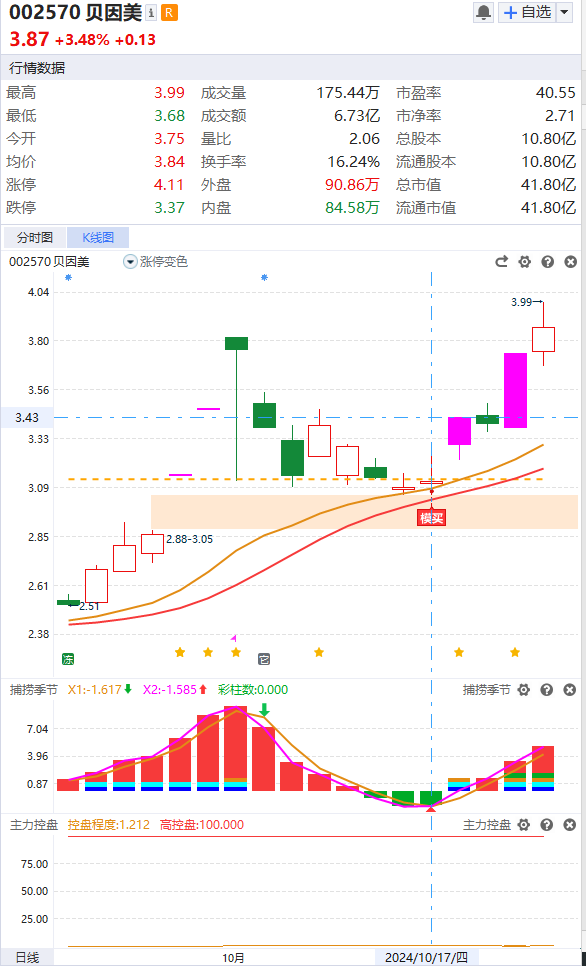 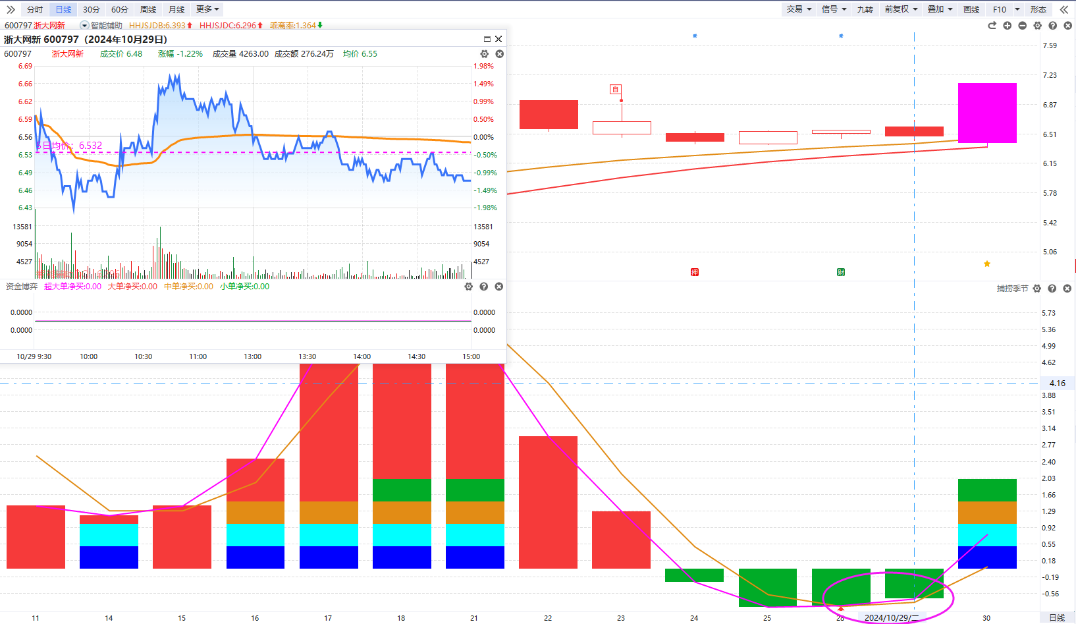 金叉初期，能不减就不减
不破位，不轻易交出底仓
哪些要积极卖？
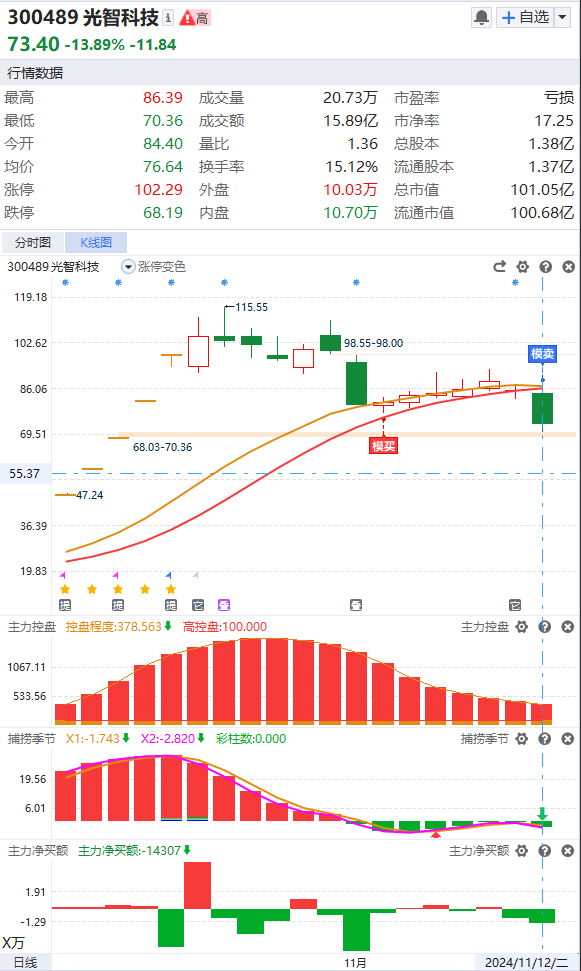 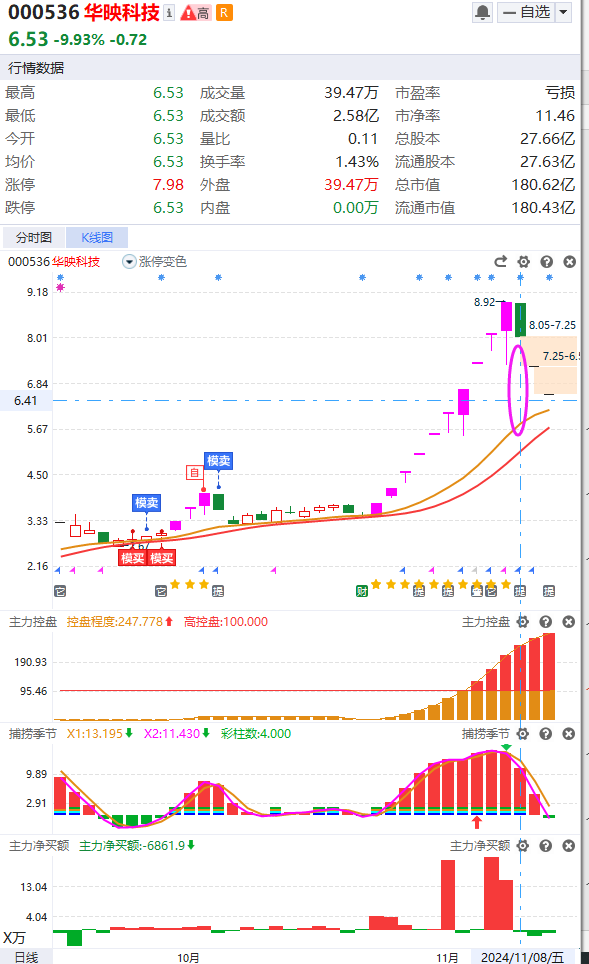 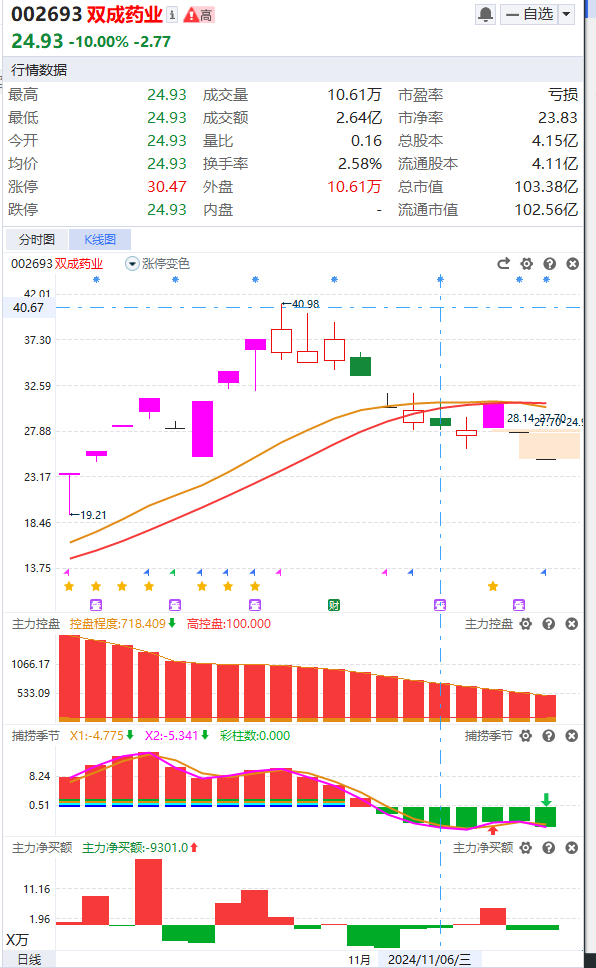 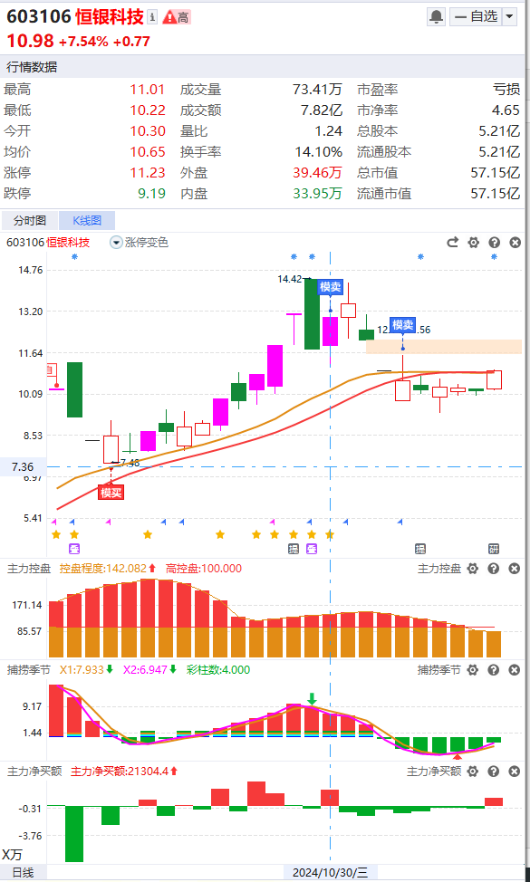 破位，跑为上计
高位死叉，多少减一减
学习提升
龙虎淘金圈
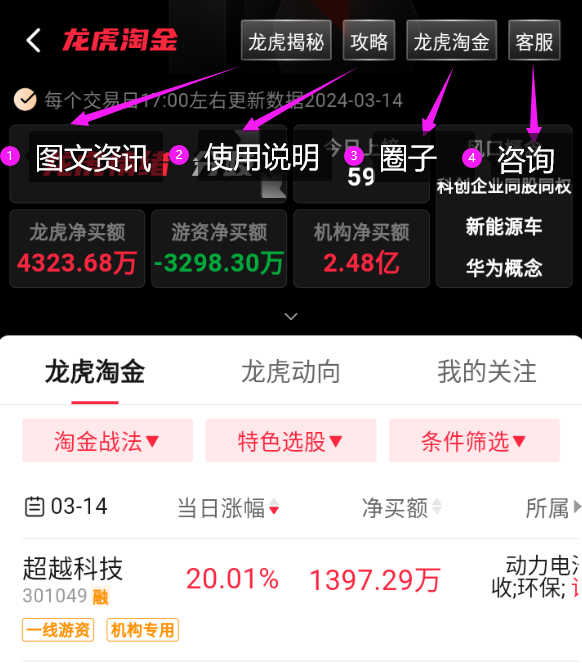 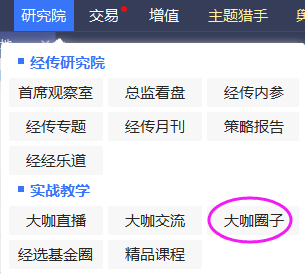 PC
APP
盘中交流、知识拓展学习的龙虎阵地
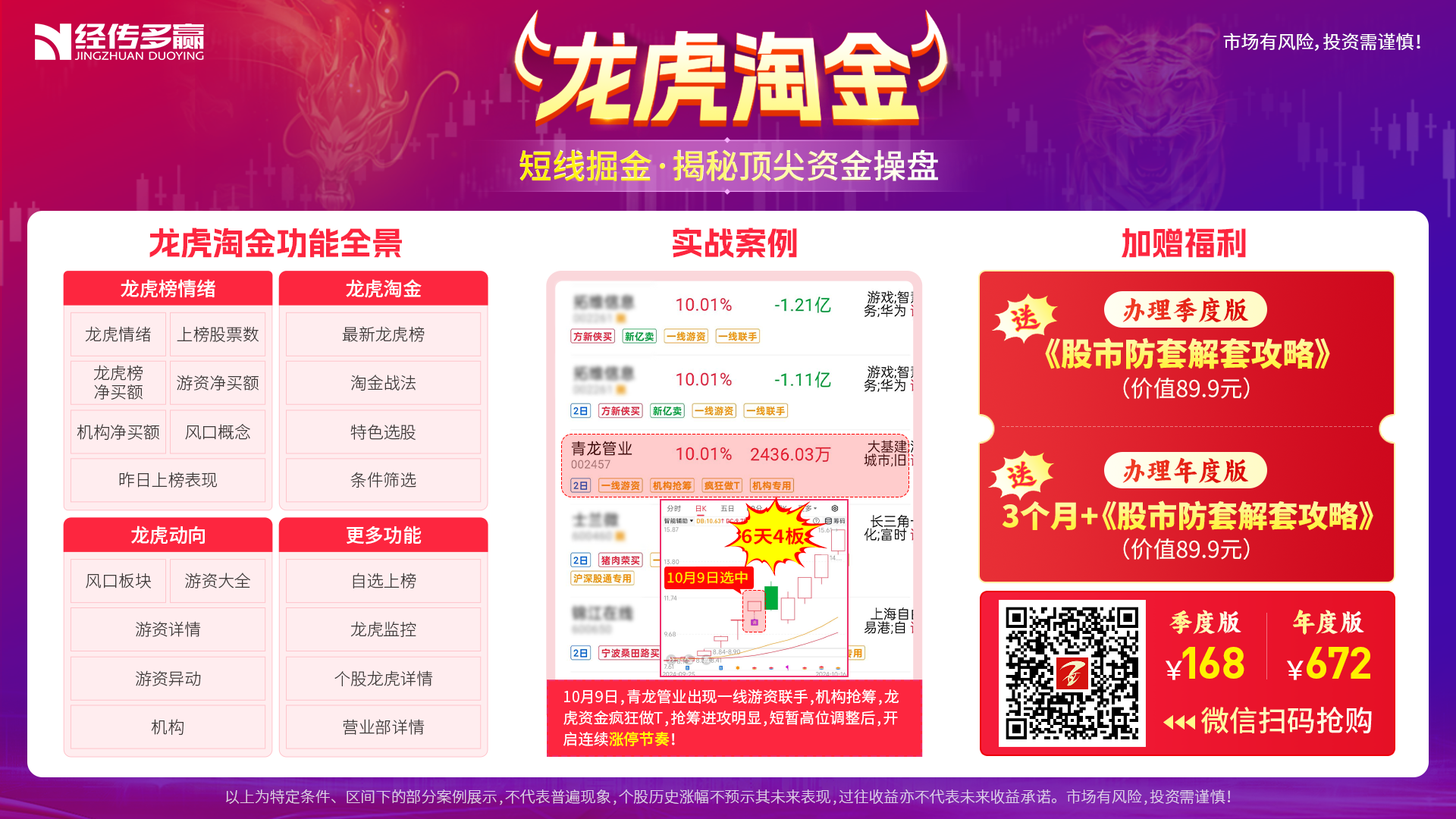 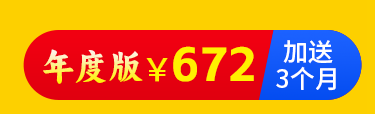 年度版首发钜惠！买即多送一个季度版，价值168元！
[Speaker Notes: https://activity.n8n8.cn/link/lhtj-zmk]
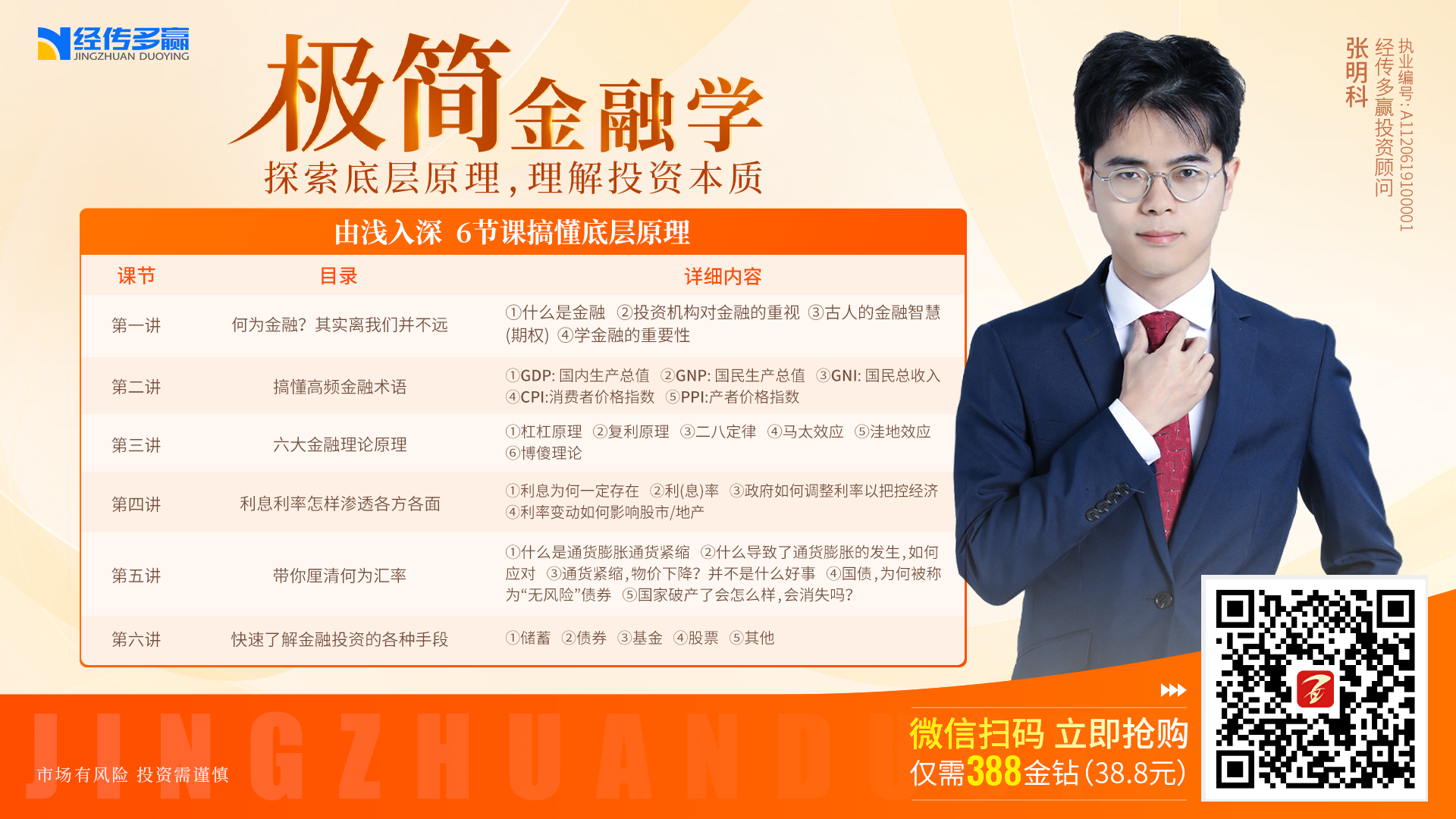 如何看课学习
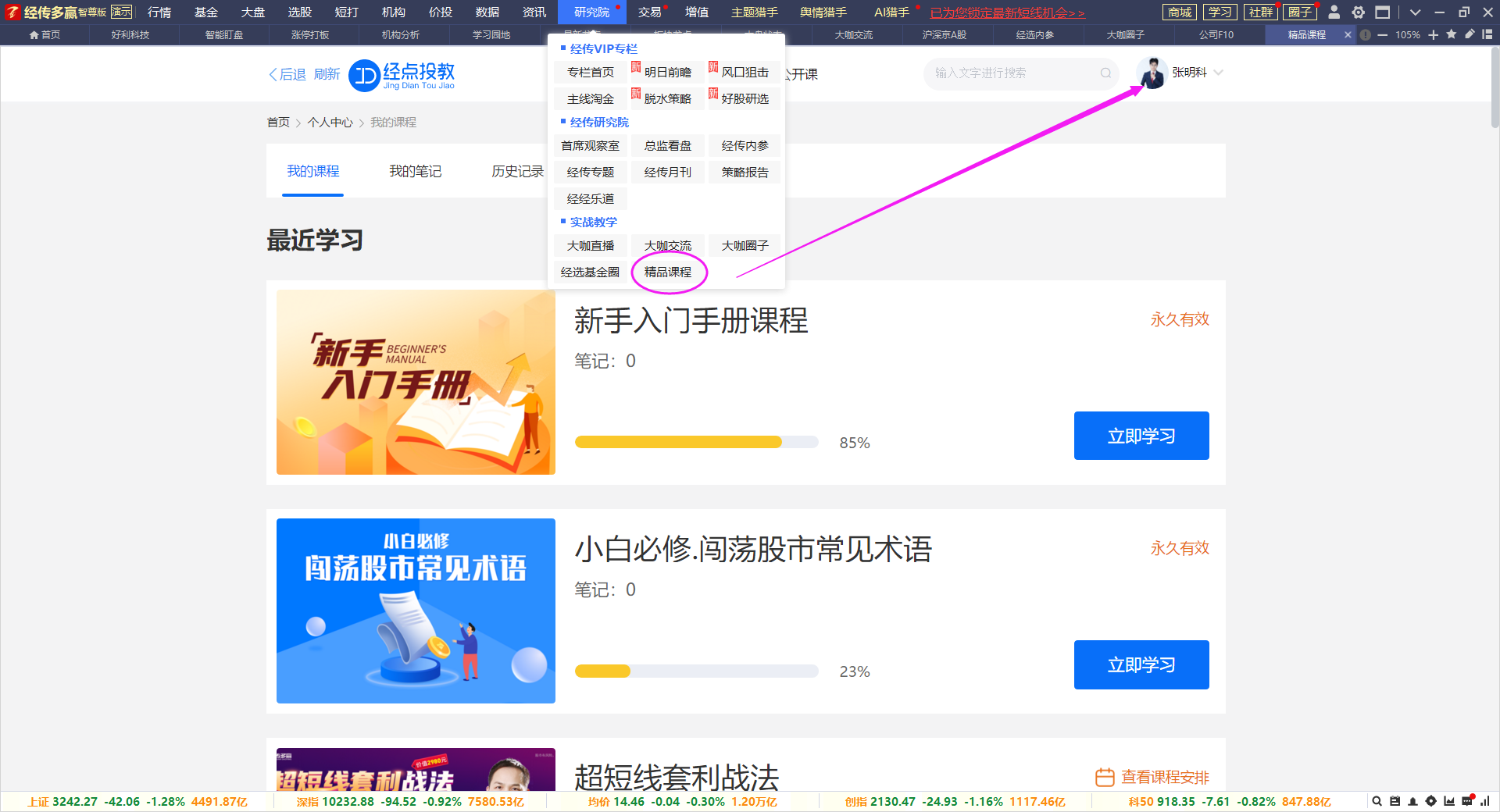 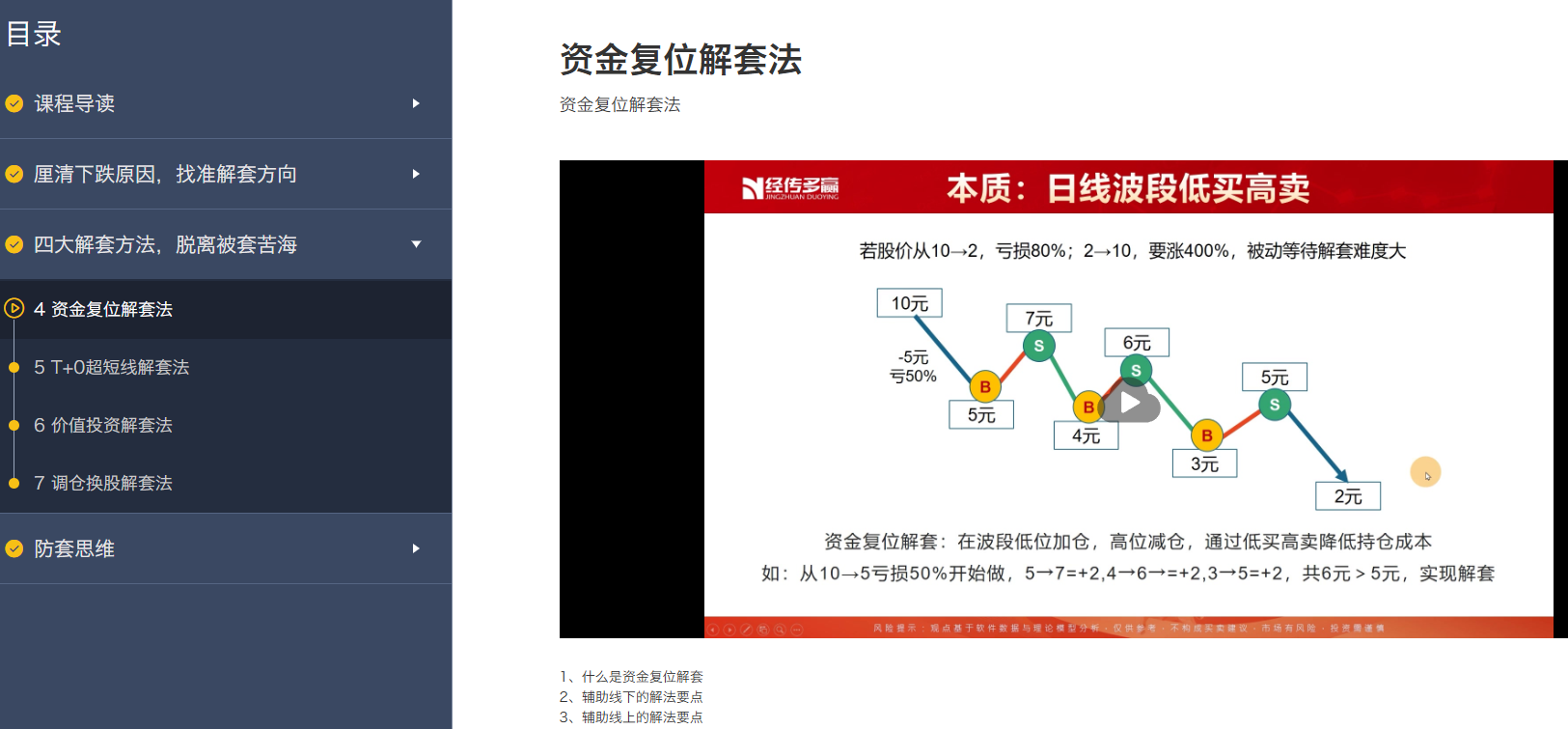 研究院-精品课程-个人中心-我的课程